mzalendo
info@mzalendo.com

rad@mzalendo.com
The price of apathy towards public affairs is to be ruled by evil men


Plato
Let’s be candid
Any resemblance to people, real or imagined is purely a coincidence
Let’s set the stage
The Status Quo
This Is A Politician
Big
Powerful
Decisive
All knowing
Omnipotent
This Is A Voter You
Small
Disinterested
Eat, sleep and work
No opinion
Beast of burden
Used and abused
Flashback
It began, as most great things do, in that engine of innovation, industry and achievement
A Bar
My good friend and eventual co-founder Ory Okolloh and I were having drinks reflecting on life as a whole and we (inevitably) got to discussing politics
Parliament website pulled down
No access to your representative
MP talk about ‘being disturbed’
Debate on the abilities of the MPs
Angst!
Epiphany
MP information is not a privilege
We have a right to know
Quality of leadership arguments takes place daily
The Reality
So we’ve argued.

Then what?
www.mzalendo.com
Mzalendo is a resource that attempts to do several things
Aspirant & MP Profiles
Names
Education
Work History
Contacts (Yes, contacts)
Leadership History (Terms served)
Commentary
Responsibilities (Ministers)
Administrative Information
Provinces
Districts
Constituencies
Polling Stations
Legislative Process
Questions
Motions
Bills
Hansard
Political Parties
Names
Symbols
Manifestos
Founding
Members
Resources
Audit reports
Standing Orders
CDF Reports
Ministries
Names
Brief responsibilities – Health vs. Public Health
Ministers/Assistants/PS
Past ministers/assistants
Challenges
Access
NOBODY wanted to give us information. Canvassing and pleading are skills we perfected
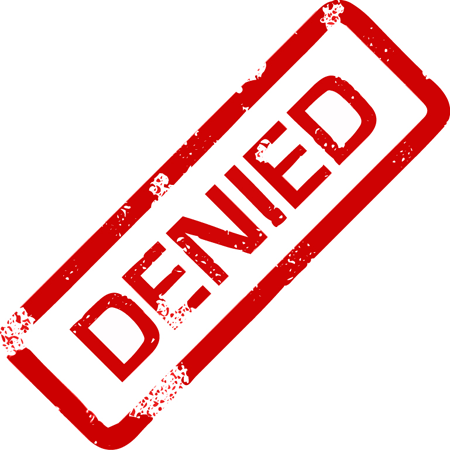 What Information?
Bills
Motions
Hansards
MP Attendance
Security
We feared for our physical security.
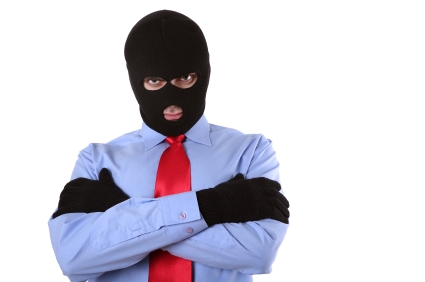 Security?
Who is accessing the website & from where
Can somebody come after us?
It’s Our Turn To Eat
Entrenched Culture
Many Kenyans were apathetic towards government
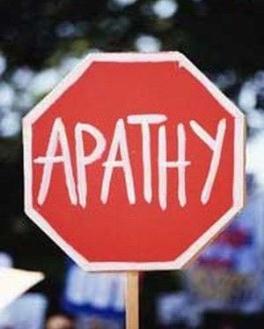 Apathy?
Do we all vote?
Do we find there is a point?
What happens in government?
HOW does government work?
Blood, Sweat & Tears
No funding
No resources
Sacrifice personal time, nights and weekends